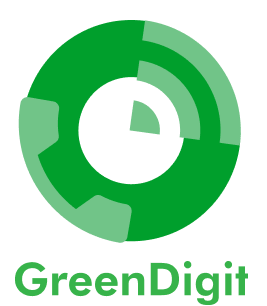 Greener Future Digital Research InfrastructuresThe GreenDIGIT project
Gergely Sipos


28 March 2024
Factsheet
March 2024 – February 2027
HORIZON-INFRA-2023-TECH-01-01 - New technologies and solutions for reducing the environmental and climate footprint of RIs
Coordinator: University of Amsterdam (Yuri Demchenko)
EC funding: 5,000,000 EUR, 15 partners
EGI federation: EGI Foundation, CESNET, CNRS, CSIC, SZTAKI
Each organisation with ~ 1 FTE for 36 months

Other projects in this call:
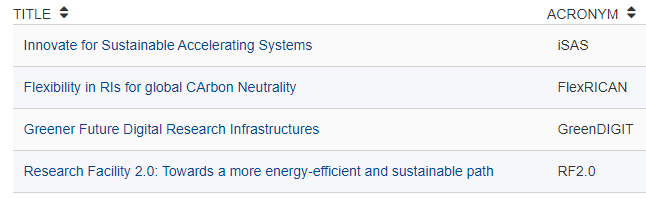 → Accelerators: CNRS, CERN, DESY, ESS, INFN, …
→ Beam sources: ESS (!), ELI, EMFL
→ Accelerators: KIT, CERN (!), DESY (!), …
‹#›
GreenDIGIT consortium
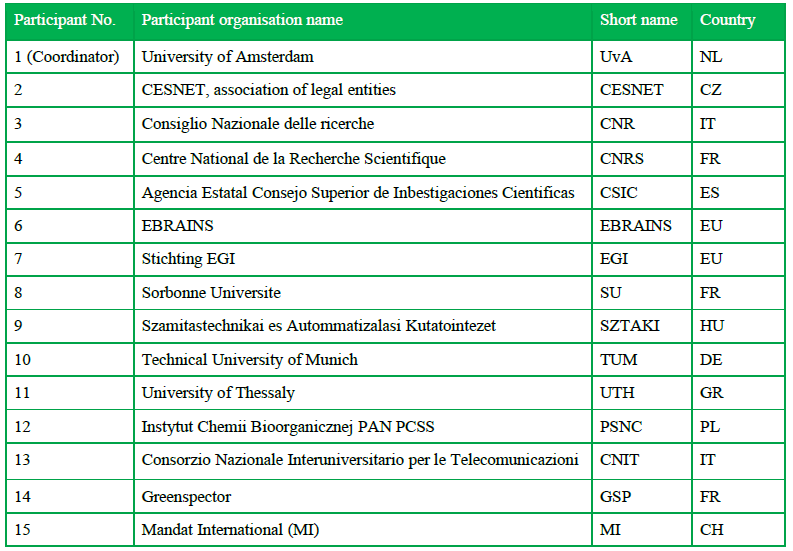 SLICES
EGI
SoBigData
EGI
EGI
EBRAINS
EGI
SLICES
EGI (, SLICES)
SLICES
SLICES
SLICES (, EGI)
SLICES
(SLICES)
(SLICES)
‹#›
GreenDIGIT project (2024-2027) – Objectives
O1: Assess status and trends of low impact computing within 4 DIGIT RIs (EGI, SLICES, SoBigData, EBRAINS) and in the broader digital service provider community of ESFRIs, to produce recommendations and roadmaps for providers for during and beyond the project.
O2: Provide reference architecture and design principles, as well as an actionable model for RIs about environmental impact assessment and monitoring, reflecting on the whole RI lifecycle and including the digital infrastructure components and their interaction with the broader environment.
O3: Develop and validate new and innovative technologies, methods, and tools for digital service providers within European Research Infrastructures through which they can reduce their energy consumptions and overall environmental impact.
O4: Develop and provide for researchers technical tools that assist them in the design, execution and sharing of environmental impact aware digital applications with reproducibility, Open Science and FAIR data management considerations.
O5: Educate and support digital service providers and researchers in the RI communities about good practices on environmental impact conscious lifecycle management and operation of infrastructures and services.
‹#›
What’s in it for the EGI community?
Map the landscape of environmental friendly computing within EGI
Continue the work started in EGI-ACE Green Computing Task Force
Support EGI members on how to lower environmental impact
Policy recommendations
Technical recommendations
Technical solutions
Training
Lower the environmental impact of EGI (without degrading the scientific impact)
Collect environmental impact metrics from sites
Develop workload optimisation algorithm that consider these metrics
Implement the algorithm in HTC (CNRS), AI (CSIC), Cloud/container (SZTAKI)
Build partnerships on the topic with ESFRIs
‹#›
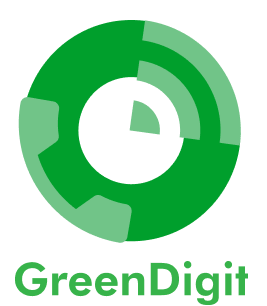 GreenDIGIT - EGI activities
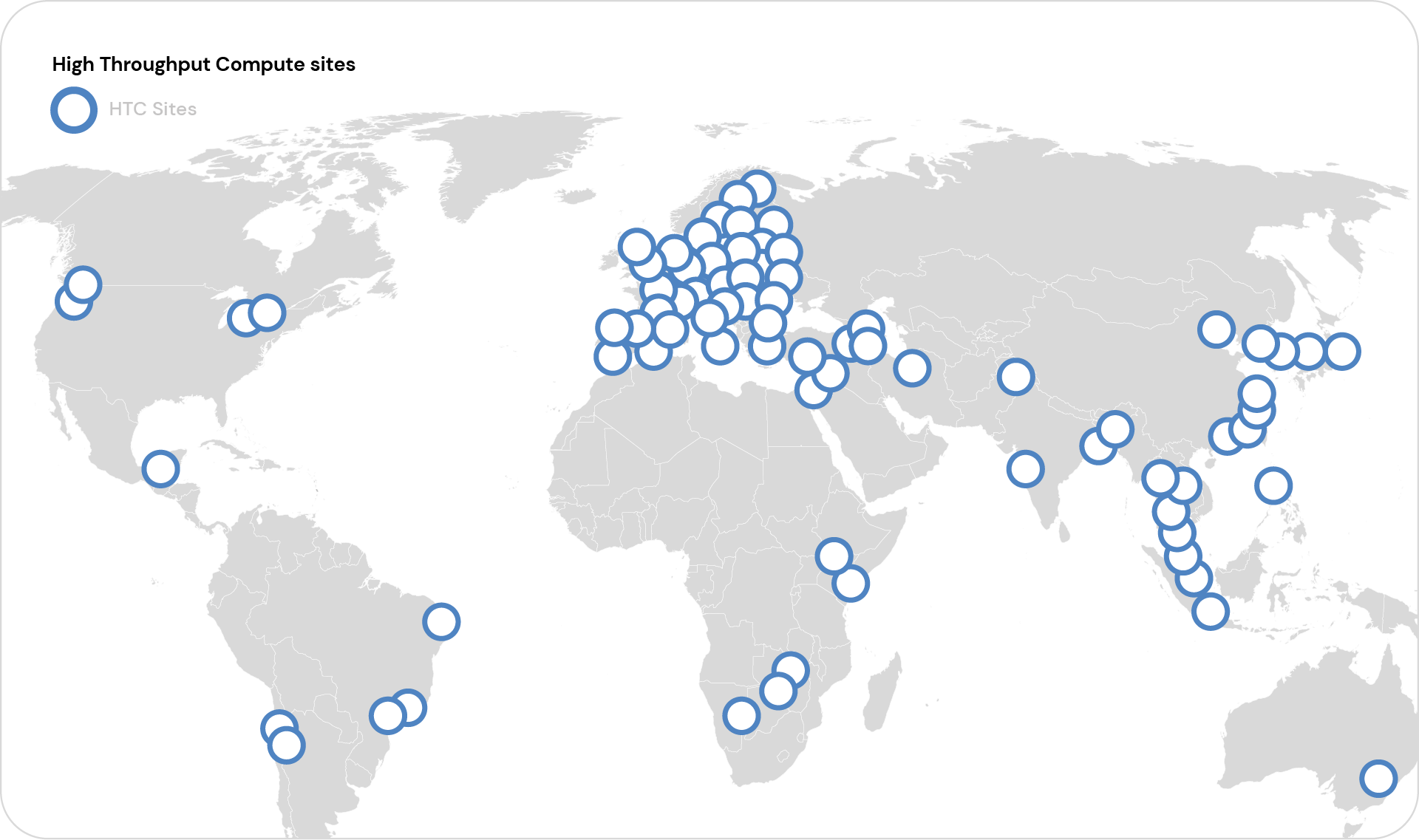 High Throughput Compute
Scheduling solutions (CESNET, CSIC)
PROVIDERS: 
Lower env. impact undegradedservice quality(sites)
T6.5 (Power-grid)
Good practices
Improvement opportunities (EGI)
T3.1 Landscape survey (Mar-Oct)
2. Cloud & container compute
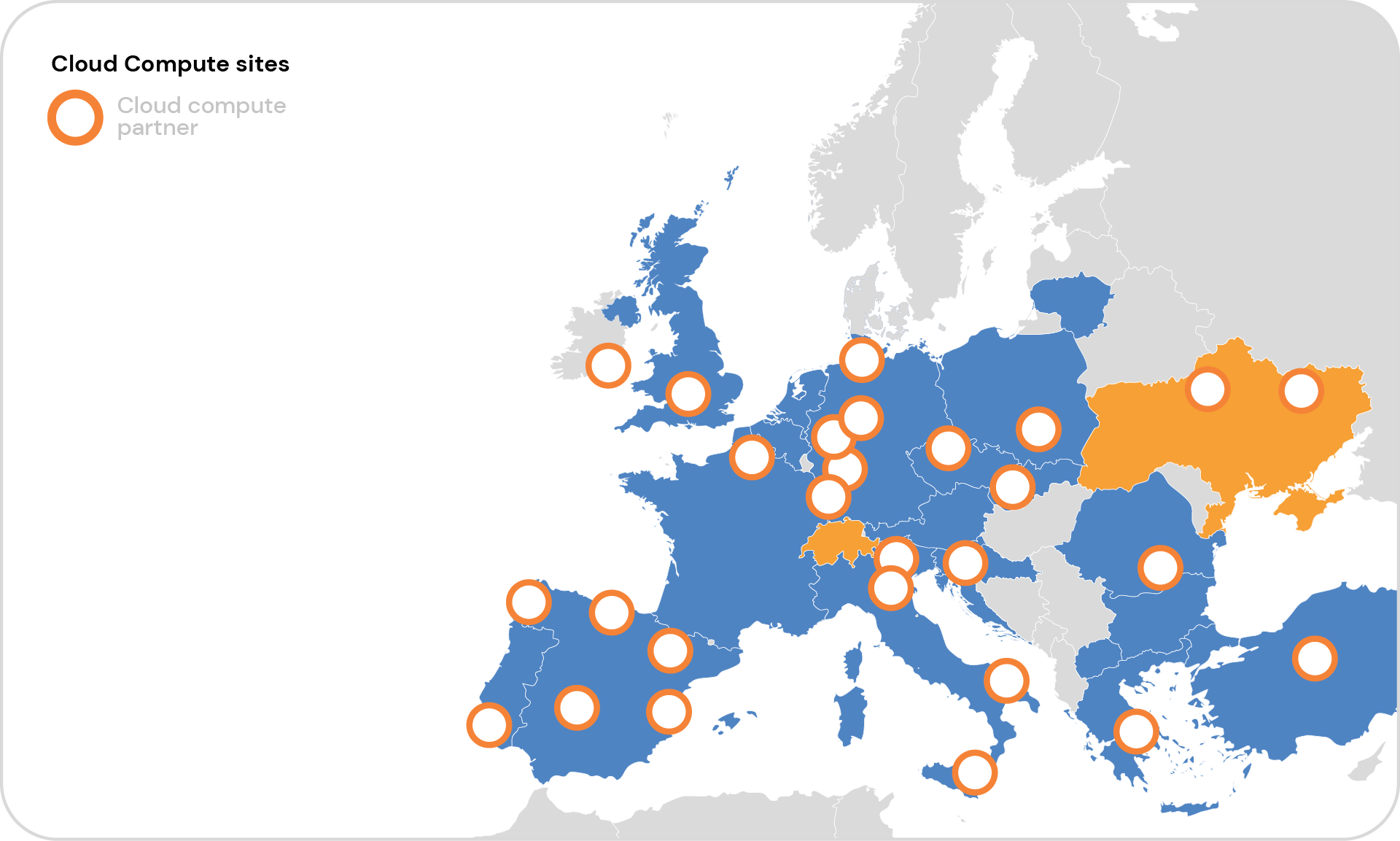 T8.2 (Self-assessment)
T9.1 (Roadmap)
T7.1 (Validate)
Report environmental impact metrics
“Environmental impact aware” workload management (CNRS, CSIC, SZTAKI)
USERS: Lower env. impact, undegraded scientific impact(VO communities)
T6.3 (Spec.)
T7.1 (Impl.)
T4.4 (Spec.)
T6.1 (Impl.)
T7.4 (Validate)
3. High Performance Compute(Pilot reached during EGI-ACE)
‹#›
Partner presentations
‹#›
Working with You - Discussion
Re-starting the EGI Green Computing Task Force (from EGI-ACE)
https://confluence.egi.eu/display/EGIBG/Green+Computing+Task+Force 
		→ Email list: green-computing-TF@mailman.egi.eu 

Foreseen activities with EGI sites and VOs:
Landscaping - What’s the green computing situation at your institute?
Survey design, distribution, response, response analysis
Defining environmental impact tracking metrics
Activating metrics collection from your EGI site
Validating technical solutions (workload management, power-grid scheduler, etc.)
Training and knowledge sharing
Embedding sustainability aspects in higher education curricula
‹#›
Thank you!
Questions?
‹#›